Para hacer ahoraTraduzcan
1)  My friends and I go to school walking. 
 
2)  She goes to school on the school bus.

3)  María and Miguel go to school in a car.

4)  You (formal) go to school at 6:30 on the dot.

5)  Señor Figueroa goes to school around 7:15.
Hoy es el 26 de febrero.
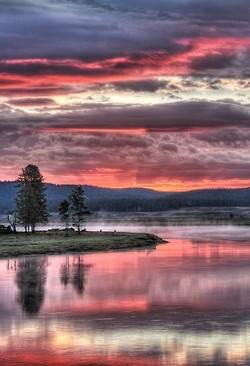 La cita del día
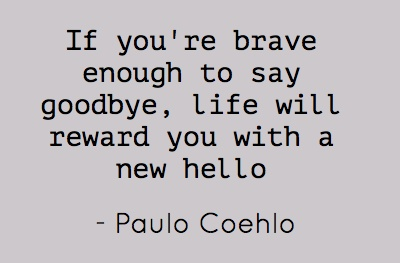 El objetivo
We are learning to recall the daily events of a typical high school student in Spanish.
1.  Los alumnos llegan a la escuela
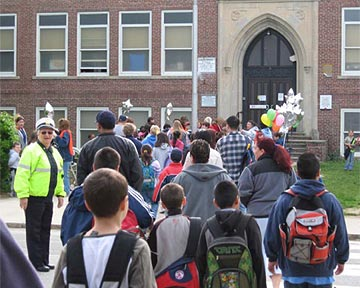 2.  Los alumnos entran en la escuela
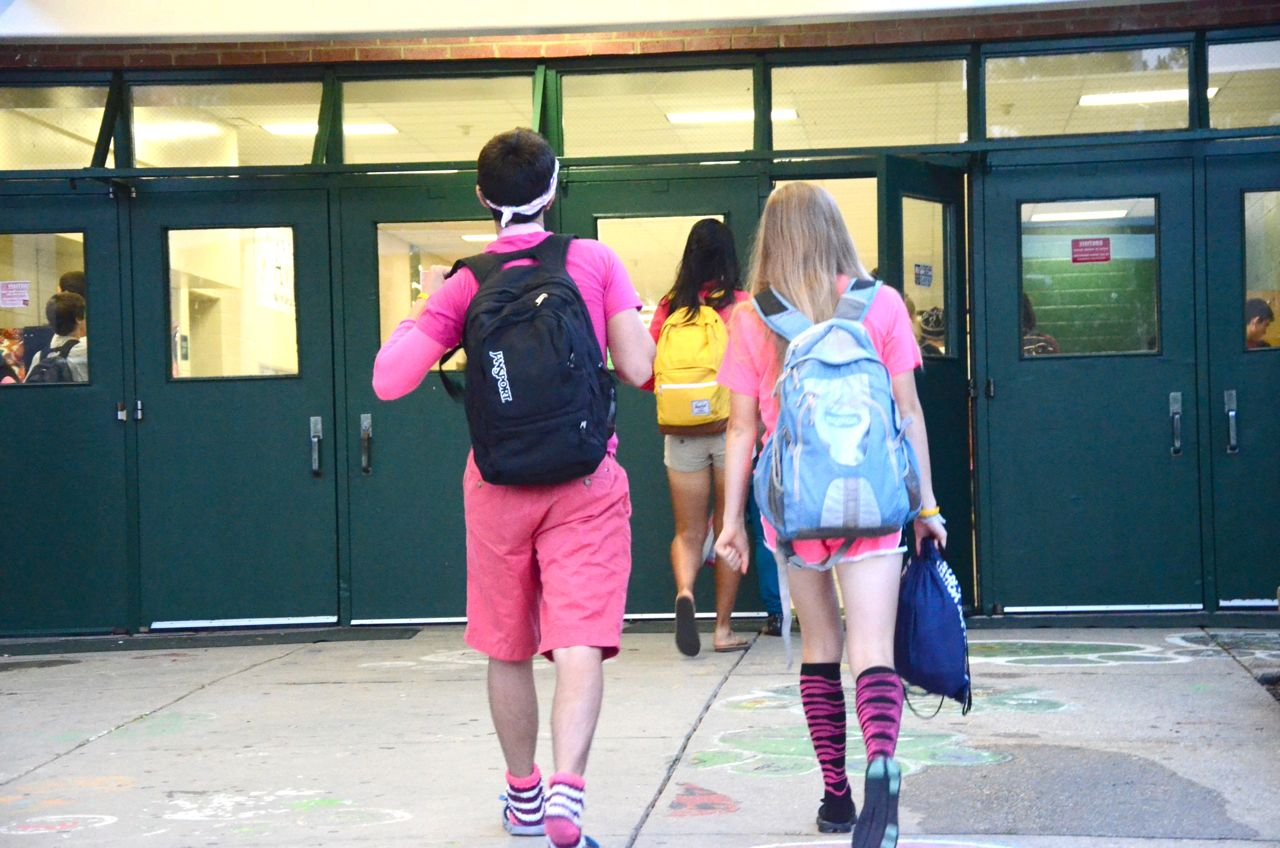 3.  Los alumnos están en la sala de clase
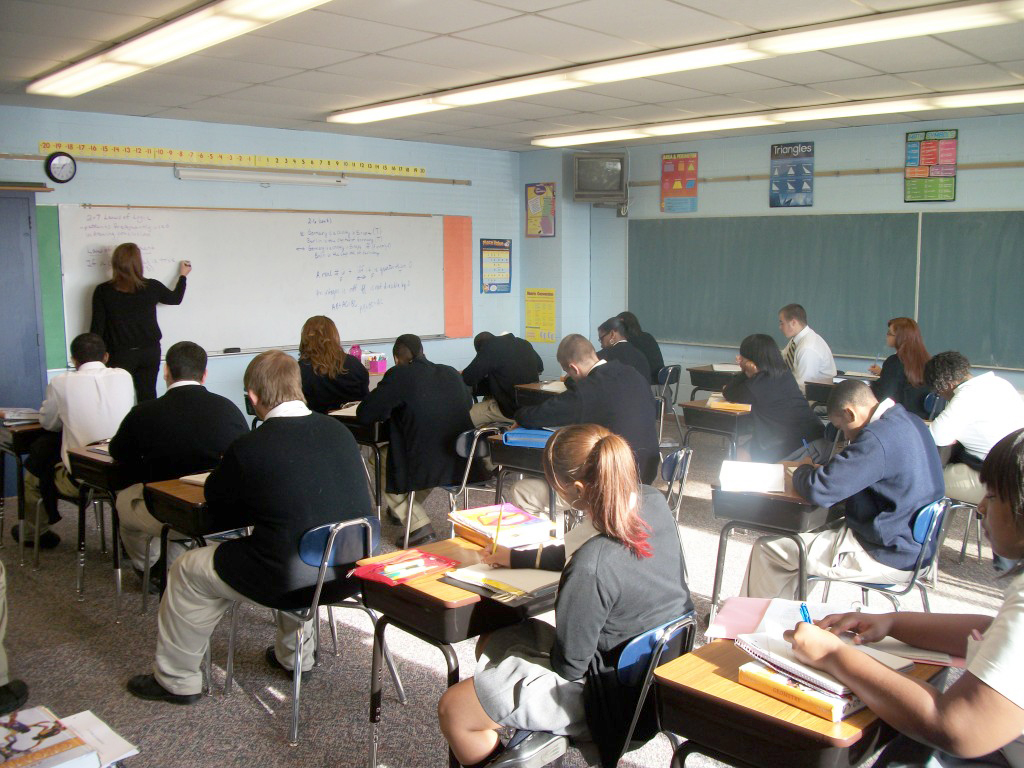 4.  La profesora enseñaLa profesora hablaLa profesora explica la lección
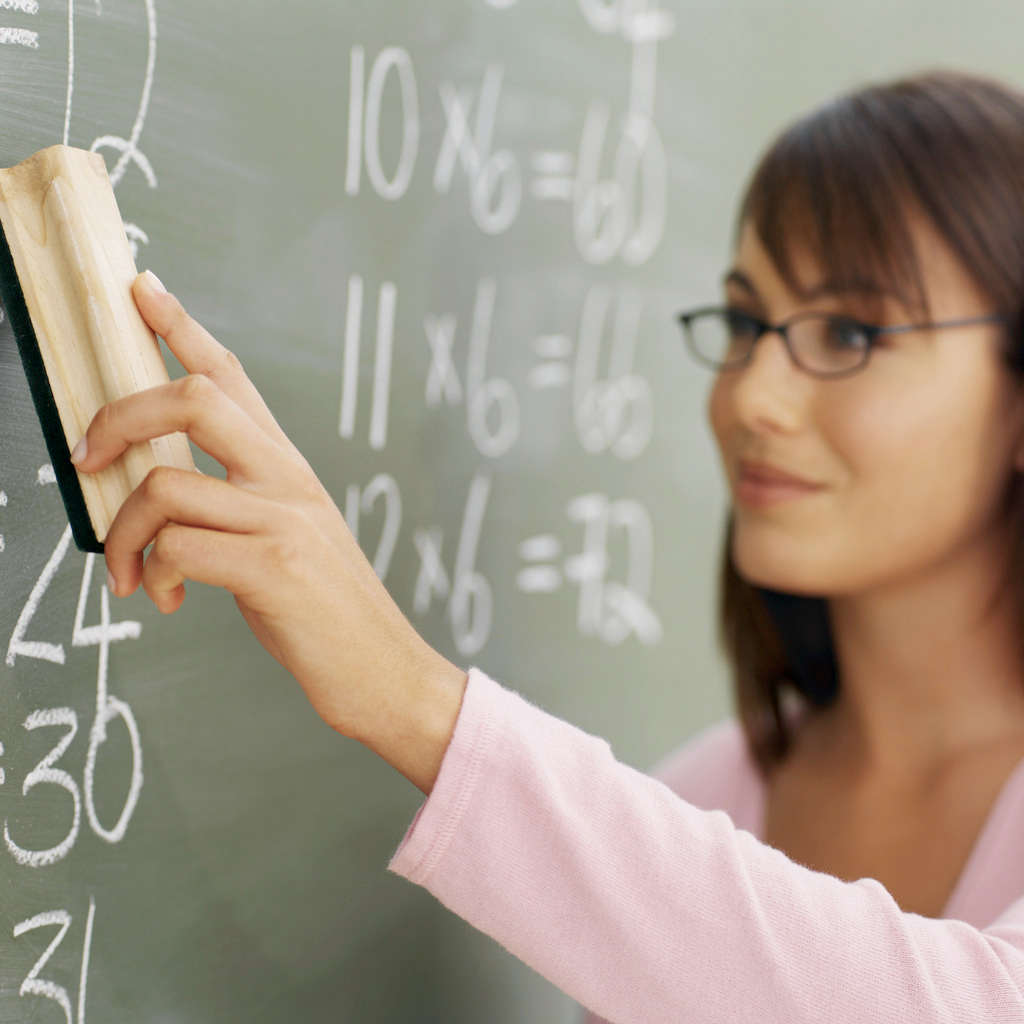 5.  Los alumnos miran la pizarra
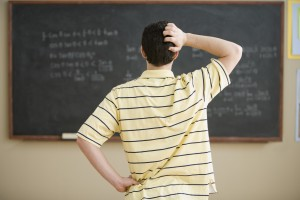 6. Los alumnos escuchan a la profesoraLos alumnos prestan atenciónLos alumnos toman apuntes
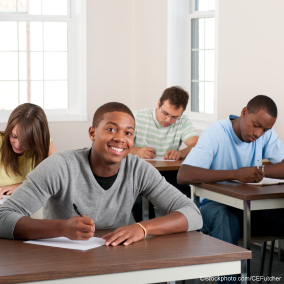 7.  Los alumnos estudian
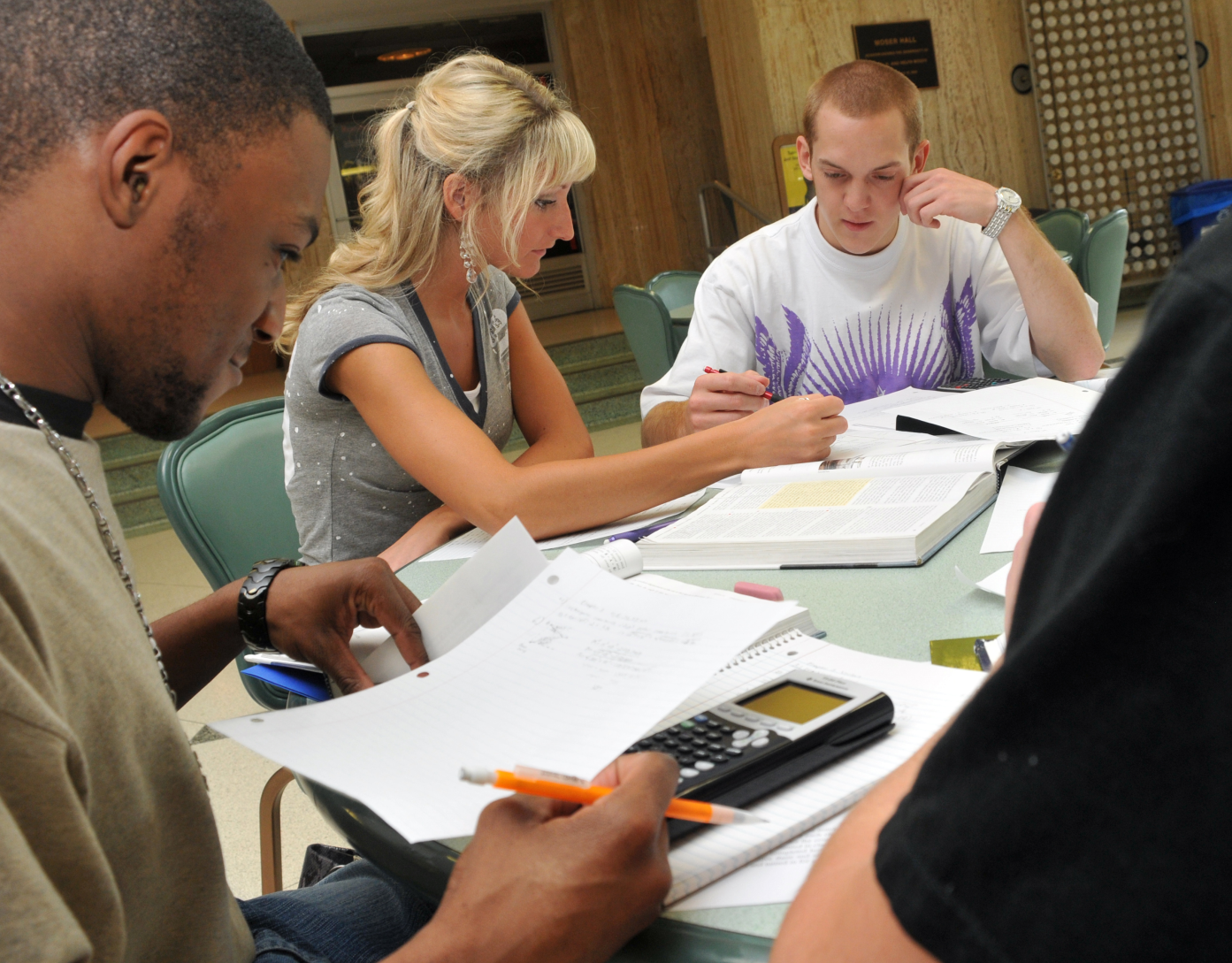 8. La profesora da un examen
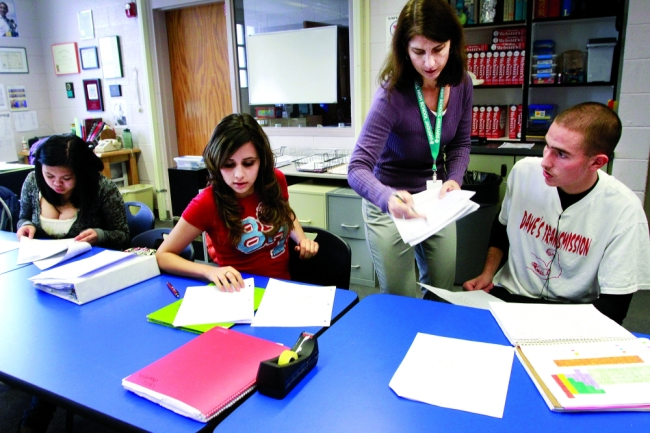 9. Los alumnos toman el examen
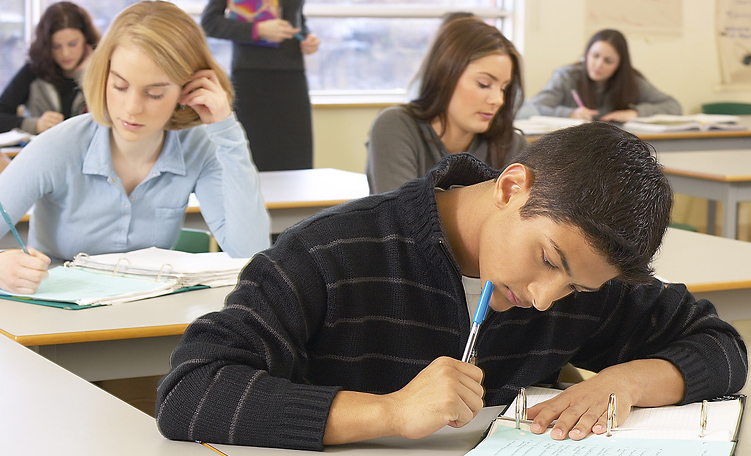 10. Los alumnos sacan notas buenasLos alumnos sacan notas malas
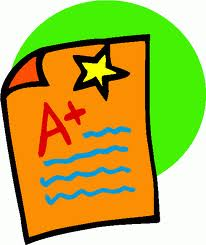 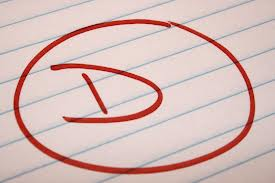 Las tarjetas
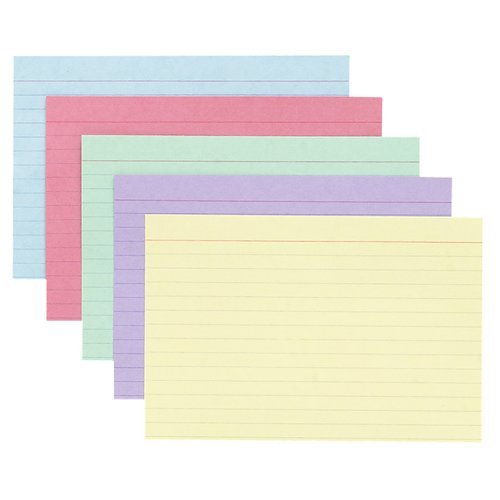